Програмне забезпечення інженерно-технічних розрахунків
Лекція 4
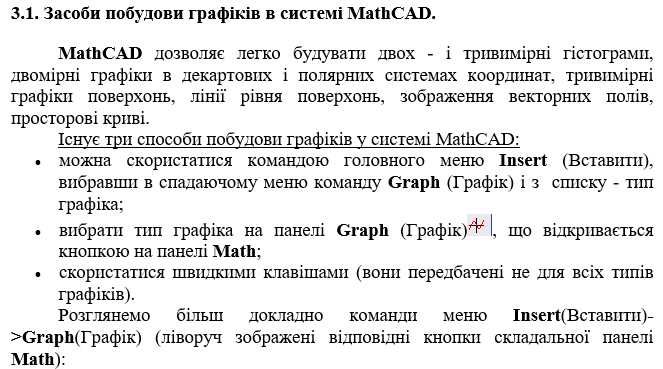 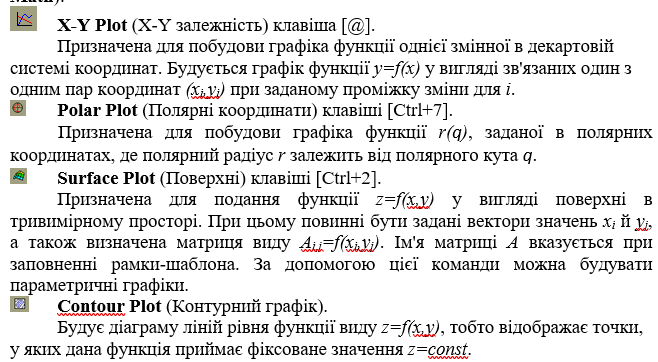 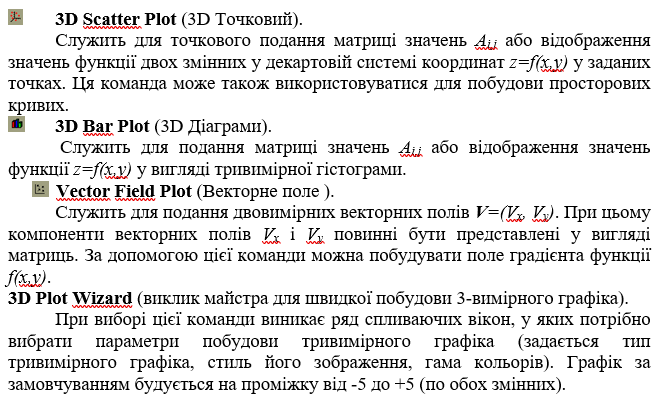 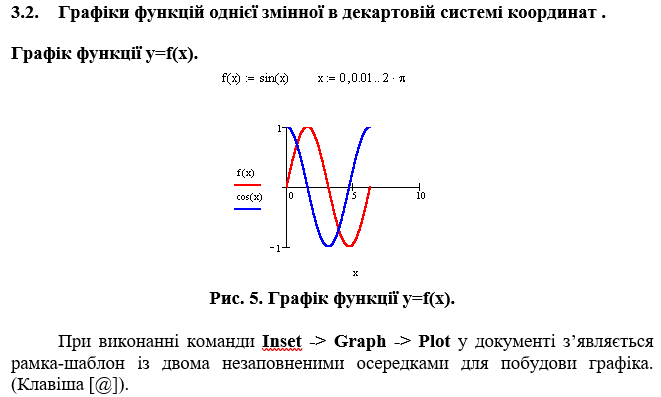 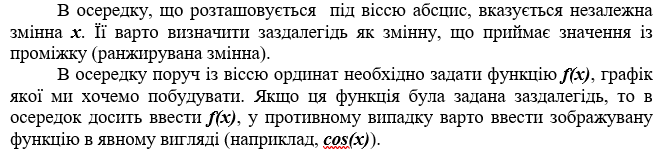 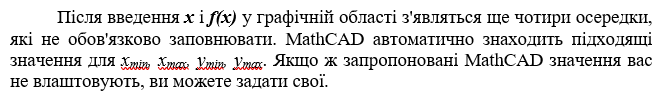 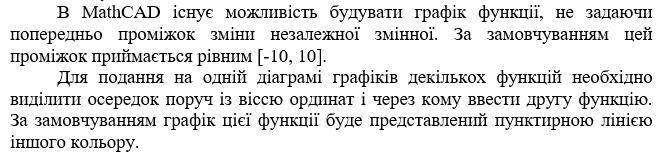 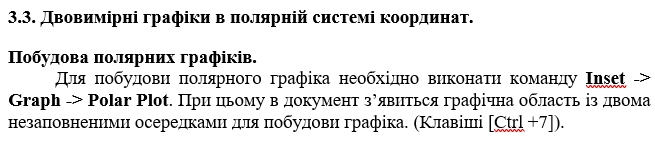 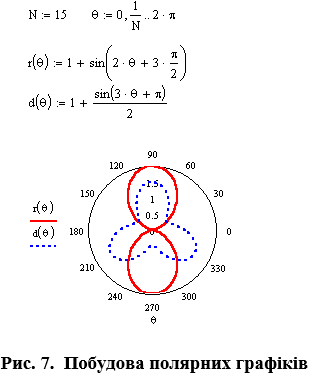 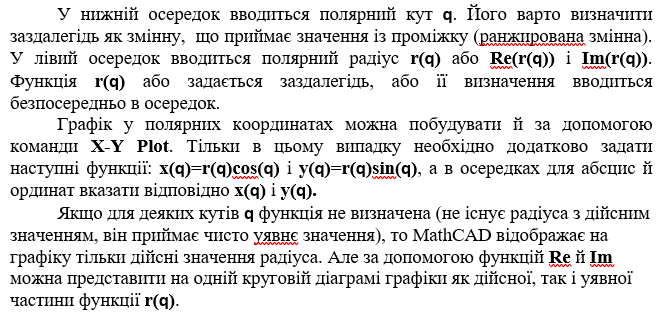 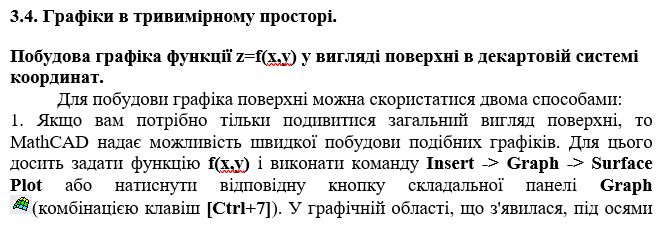 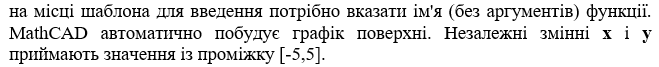 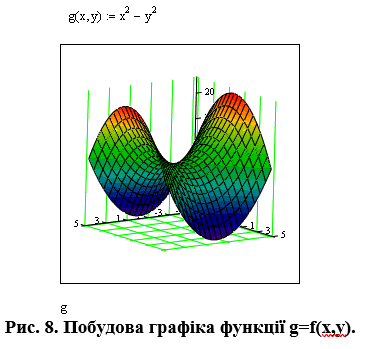 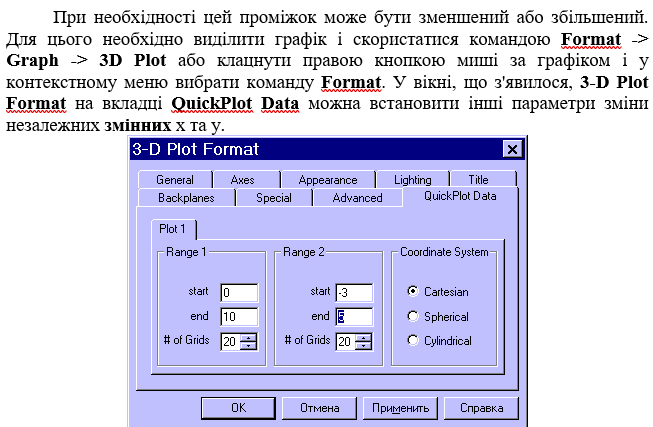 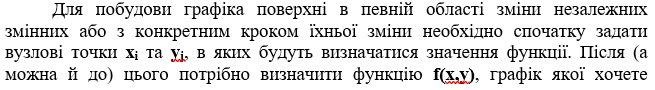 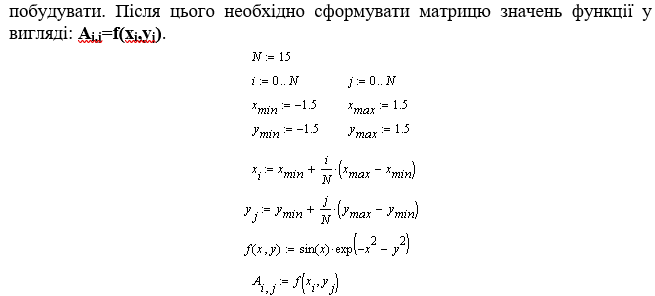 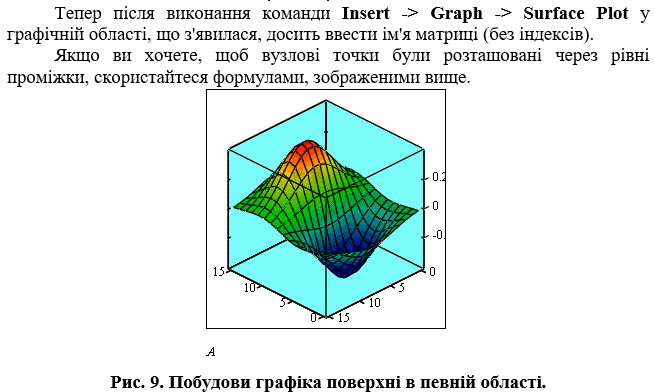 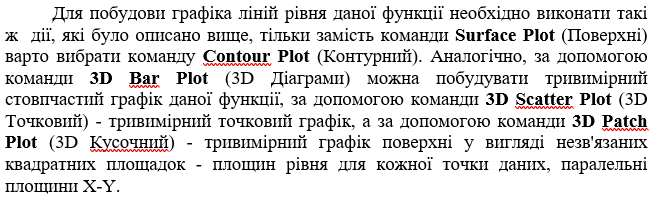 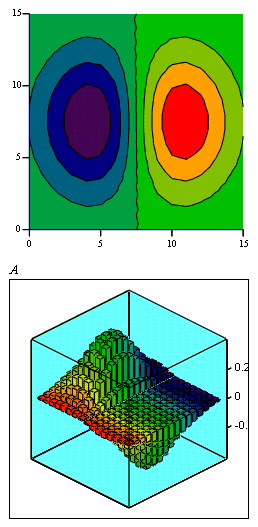 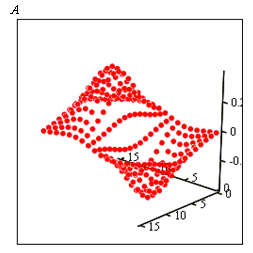 Рис. 11. Побудова графіків: ліній рівня, 3D діаграми та 3D точкового